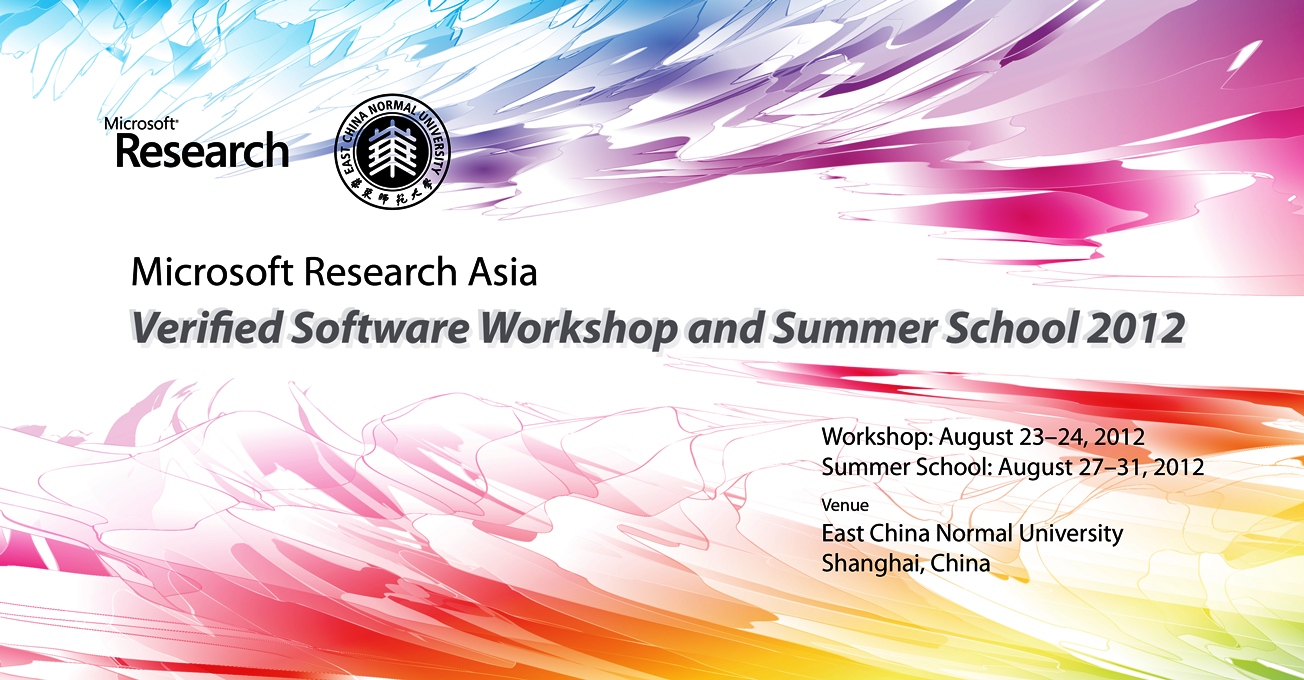 Nikolaj Bjørner

Senior Researcher

Microsoft Research Redmond
Modern Satisfiability Modulo Theories Solvers in Program Analysis
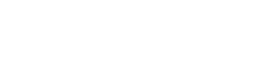 Lectures
Friday 15:45–17:15
	Arrays, Polynomials, 	Quantifiers, Fixed-points,..	Summary
Plan
Arrays
Polynomials
Quantifiers
Fixed-points
Takeaways
Learn Additional decision procedures

Modeling with quantifiers and solving
Symbolic Reasoning
High computational Complexity
Undecidable (FOL + LIA)
Practical problems often have structure that can be exploited.
Semi Decidable (FOL)
NEXPTIME (EPR)
PSPACE (QBF)
NP (SAT)
[Speaker Notes: Logic is about deriving irrefutable conclusions from a set of premises.]
Research around Z3
Decision Procedures
Modular Difference Logic is Hard 		           		TR 08 B, Blass Gurevich, Muthuvathi.
Linear Functional Fixed-points. 				CAV 09  B. & Hendrix. 
A Priori Reductions to Zero for Strategy-Independent Gröbner Bases SYNASC 09 M& Passmore. 
Efficient, Generalized Array Decision Procedures 	           	FMCAD 09  M & B
Quantifier Elimination as an Abstract Decision Procedure	IJCAR 10, B
Cutting to the Chase					CADE 11, Jojanovich, M
Polynomials					IJCAR 12, Jojanovich, M
Combining Decision Procedures
Model-based Theory Combination 		           	SMT 07   M & B. . 
Proofs, Refutations and Z3				IWIL 08 M & B
On Locally Minimal Nullstellensatz Proofs.			SMT 09  M & Passmore. 
A Concurrent Portfolio Approach to SMT Solving		CAV 09   Wintersteiger, Hamadi & M
Conflict Directed Theory Resolution			Cambridge Univ. Press 12, M & B
Quantifiers, quantifiers, quantifiers
Efficient E-matching for SMT Solvers. 		 	CADE 07 M & B. 
Relevancy Propagation. 		 		TR 07      M & B. 
Deciding Effectively Propositional Logic using DPLL and substitution sets  IJCAR 08 M & B.
Engineering DPLL(T) + saturation. 			IJCAR 08 M & B. 
Complete instantiation for quantified SMT formulas		CAV 09   Ge & M. 
On deciding satisfiability by DPLL(+ T) and unsound theorem proving. CADE 09  Bonachina, M & Lynch. 
Generalized PDR					SAT 12 Hoder & B..
. 
.
 
.
Arrays
Arrays
A program using arrays
What are arrays?
Special combinator:



Existential fragment is decidable by reduction to congruence closure using finite set of instances.
	Idea: models for select (_[ ]) are finite maps
What else are arrays?
What else are arrays++?
… But there are arrays#:
Last combinator for the road…
Only sound for infinite domains
Let’s use CAL:
Simple set and bag operations:






But not cardinality |A|, power-set 2A, …
A reduction approach
Use saturation rules to reduce arrays to the theory of un-interpreted functions
Extract models for arrays as finite graphs
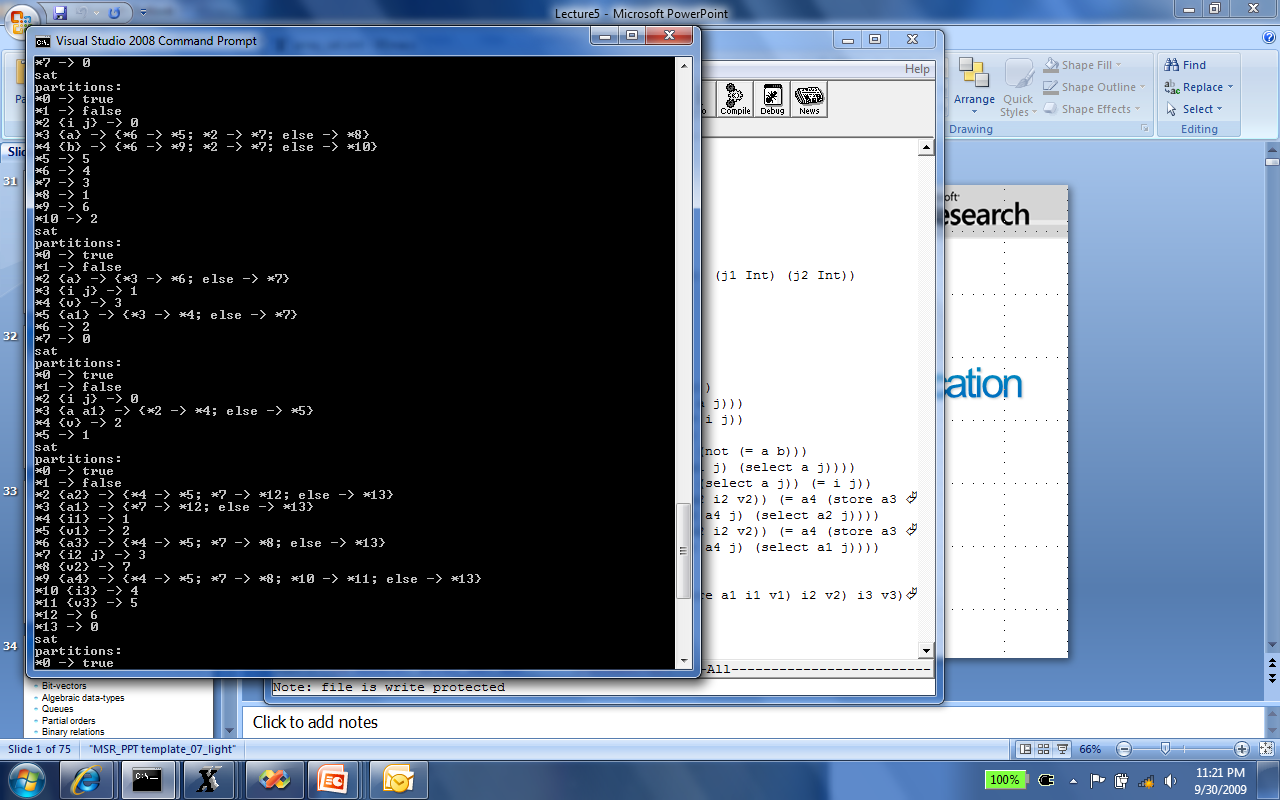 Array Saturation Rules
Array Saturation Rules
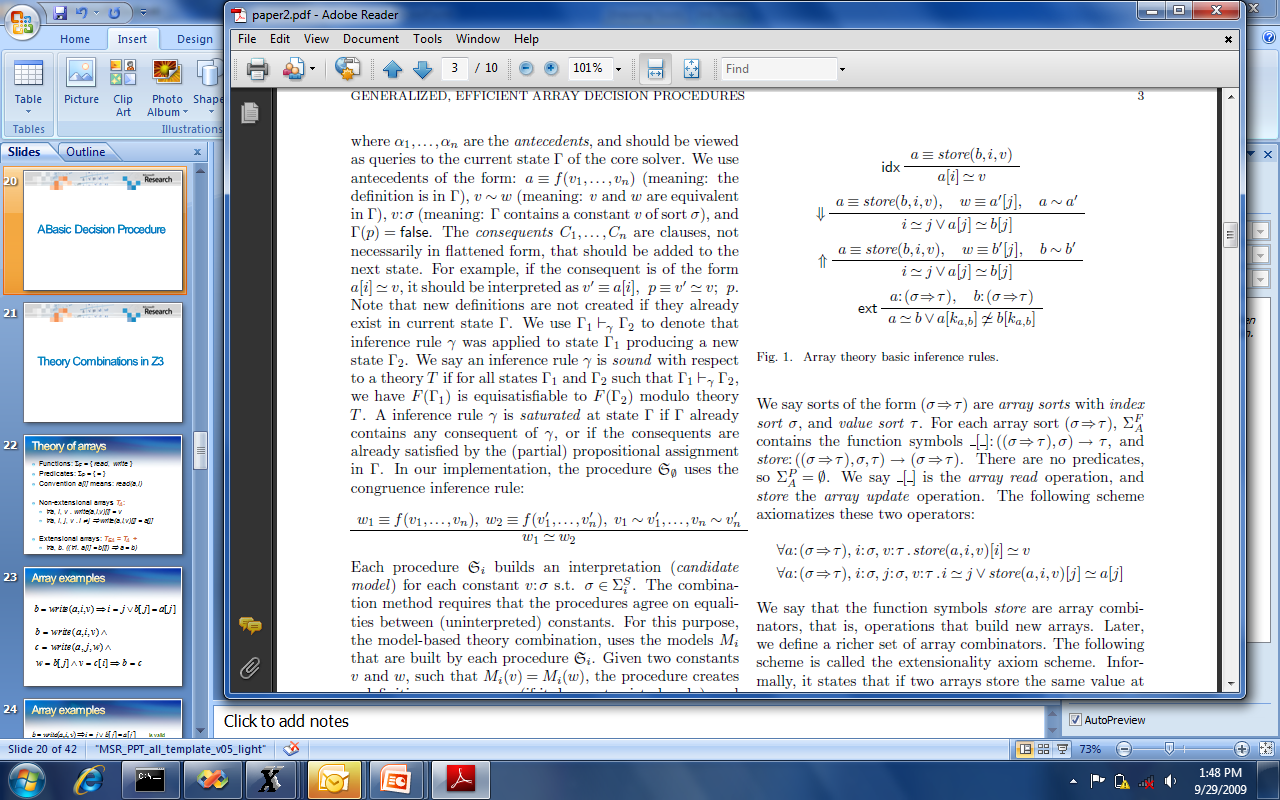 Congruence Closure
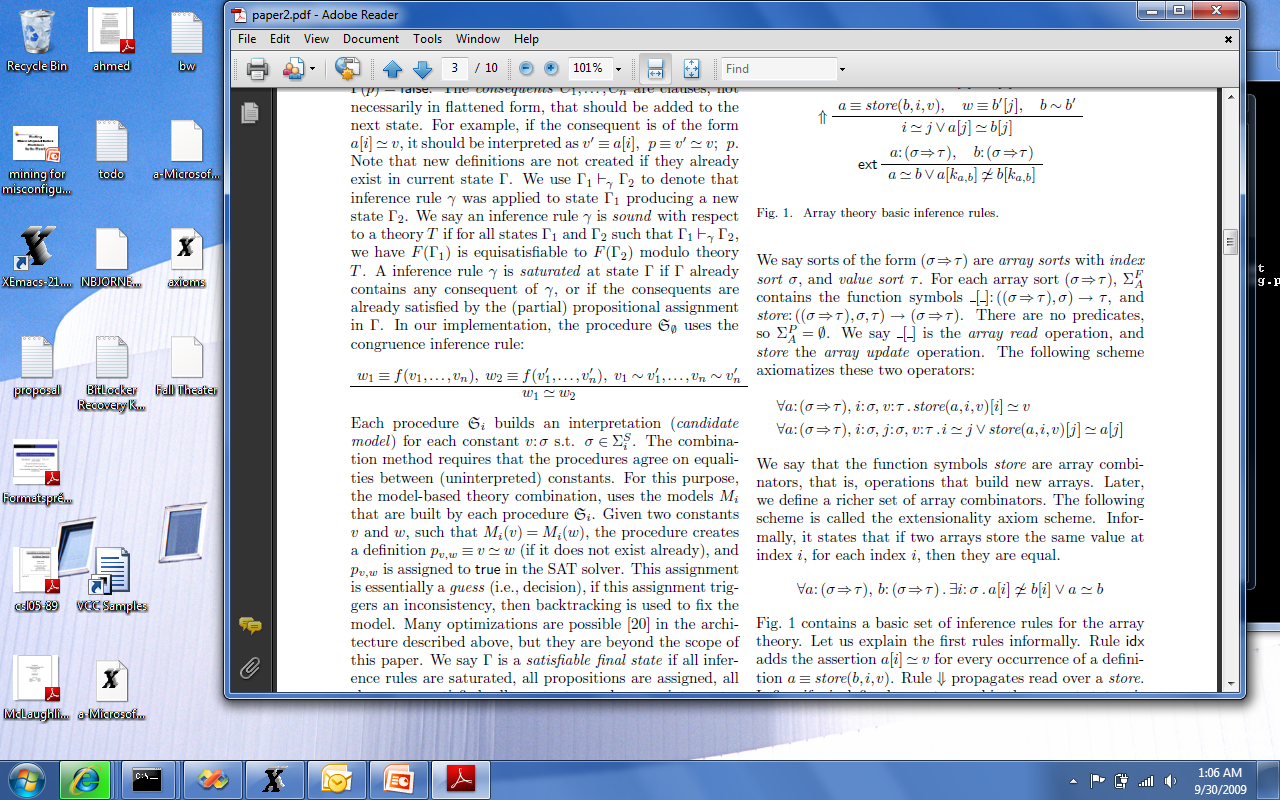 Bottlenecks
Bottleneck:Extensionality axiom is instantiated on every pair of array variables.

Bottleneck: Upwards propagation distributes index over all modifications of same array.
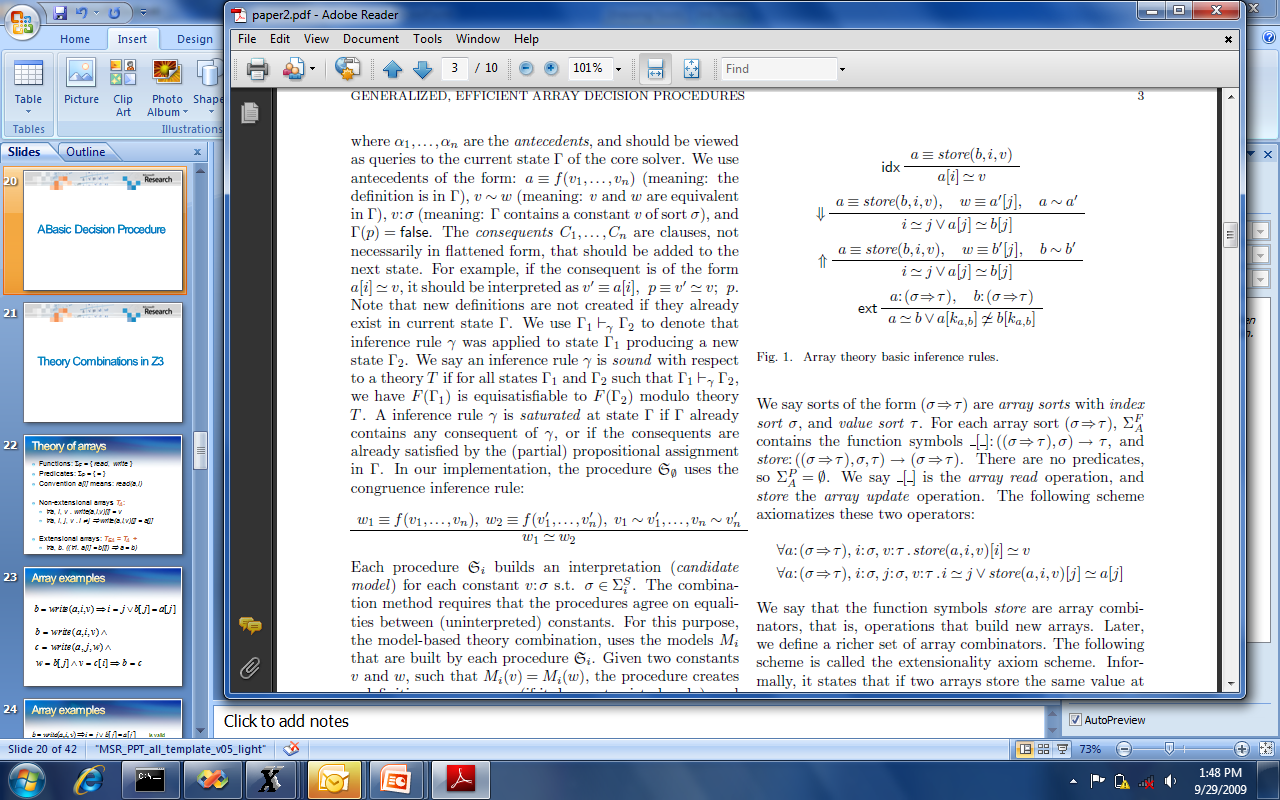 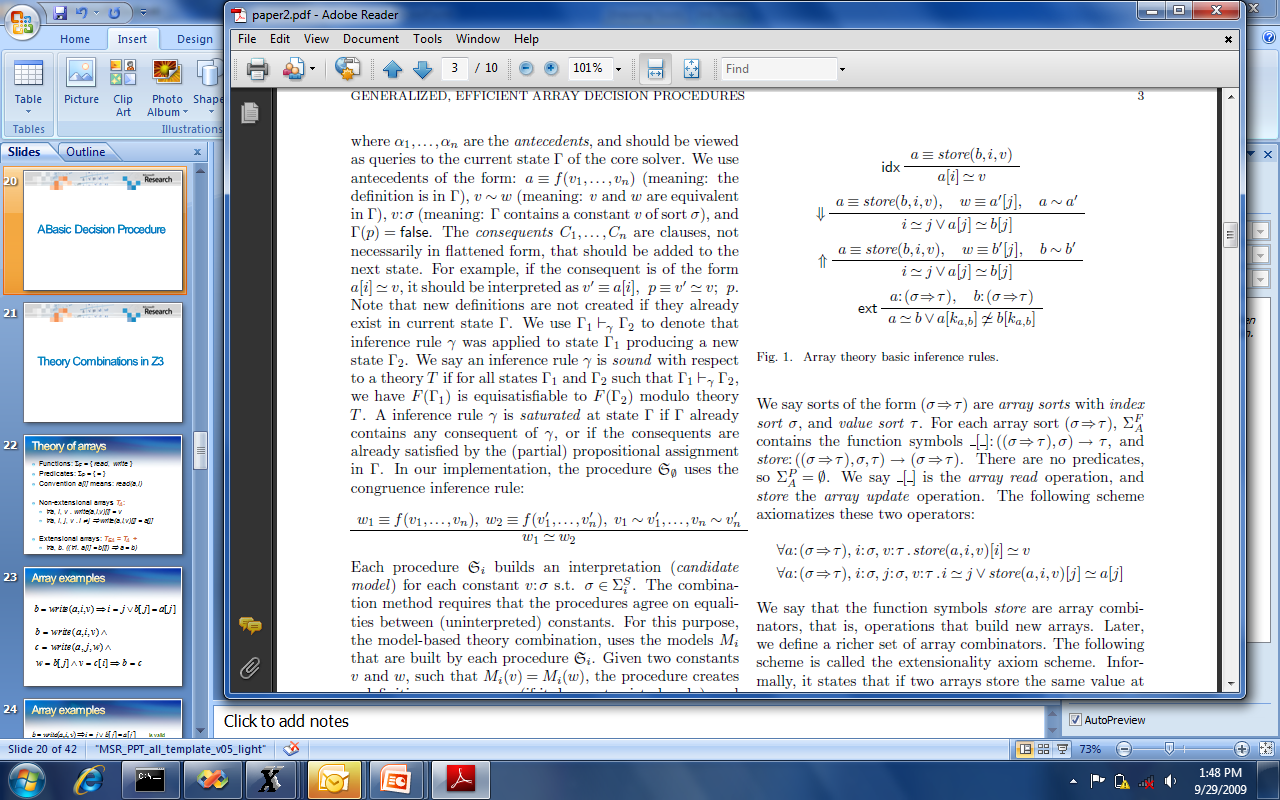 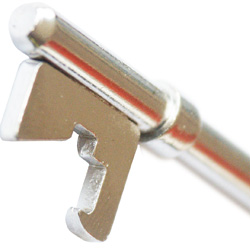 Bottlenecks and
Bottleneck: Extensionality axiom is instantiated on every pair of array variables.
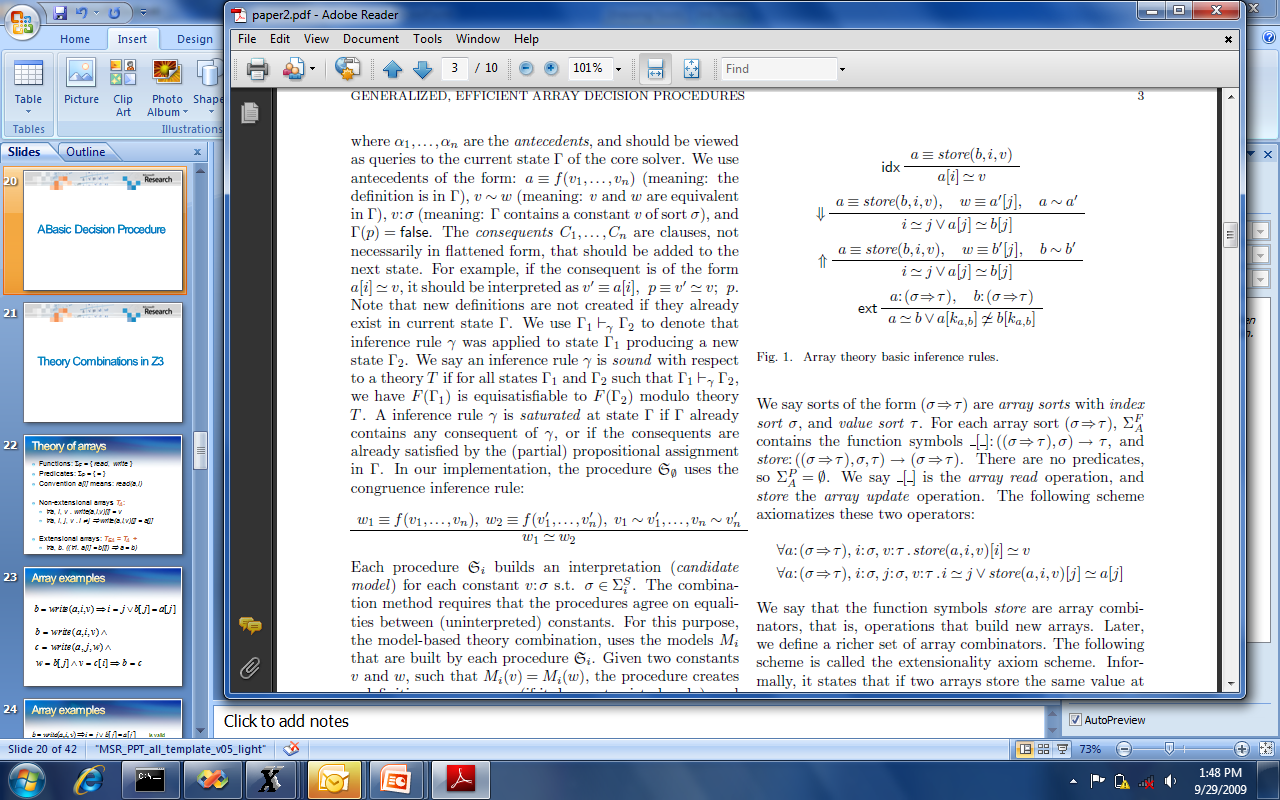 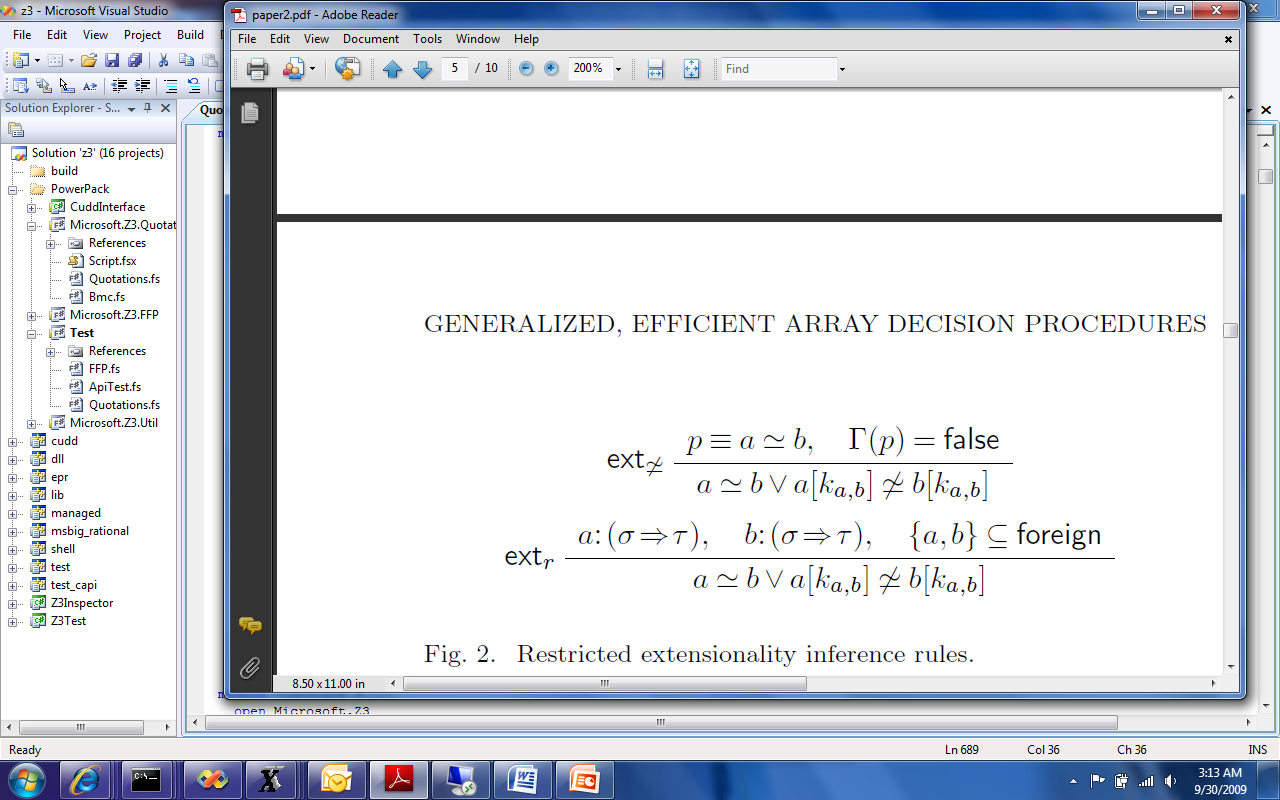 Optimization: Restrict to variables asserted different, or shared.
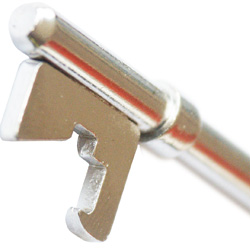 Bottlenecks and
Bottleneck: Upwards propagation distributes index over all modifications of same array.
Optimization: Only use  for updates where ancestor has multiple children. Formulas from programs are well-behaved.
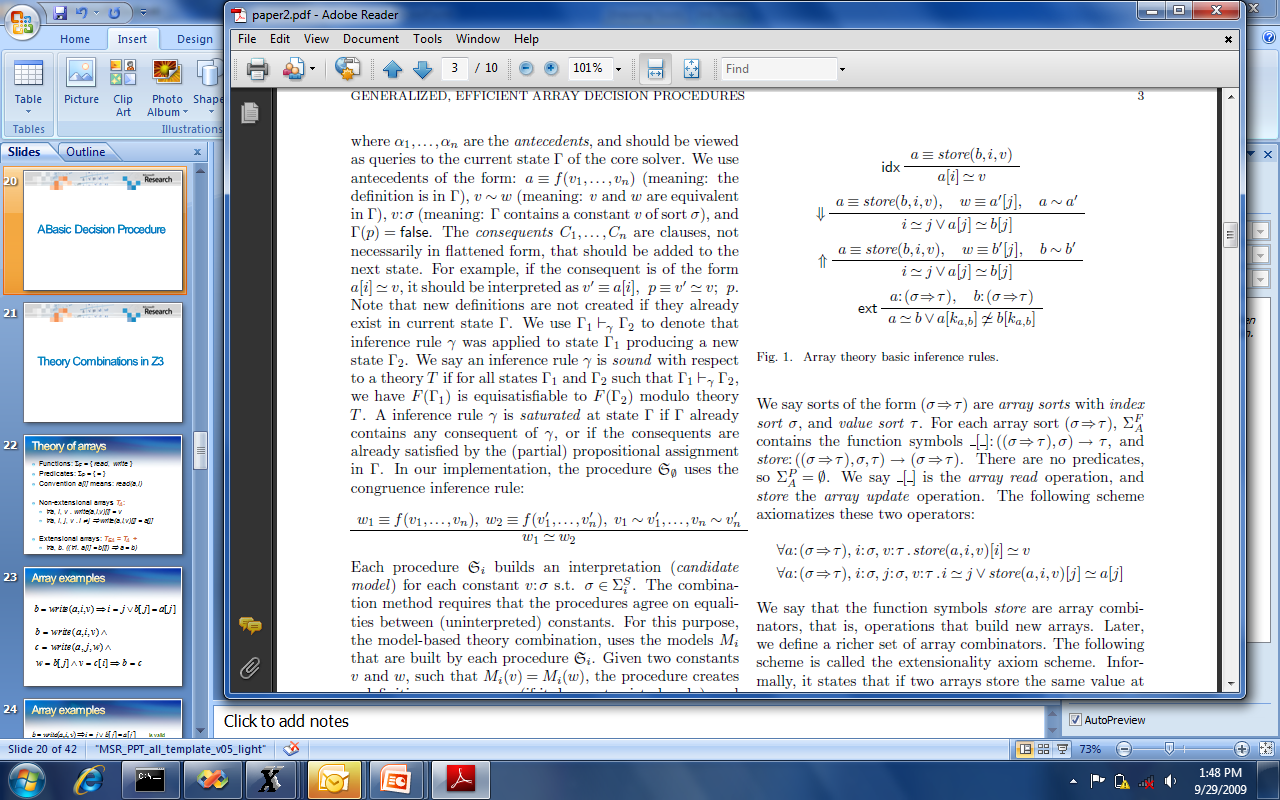 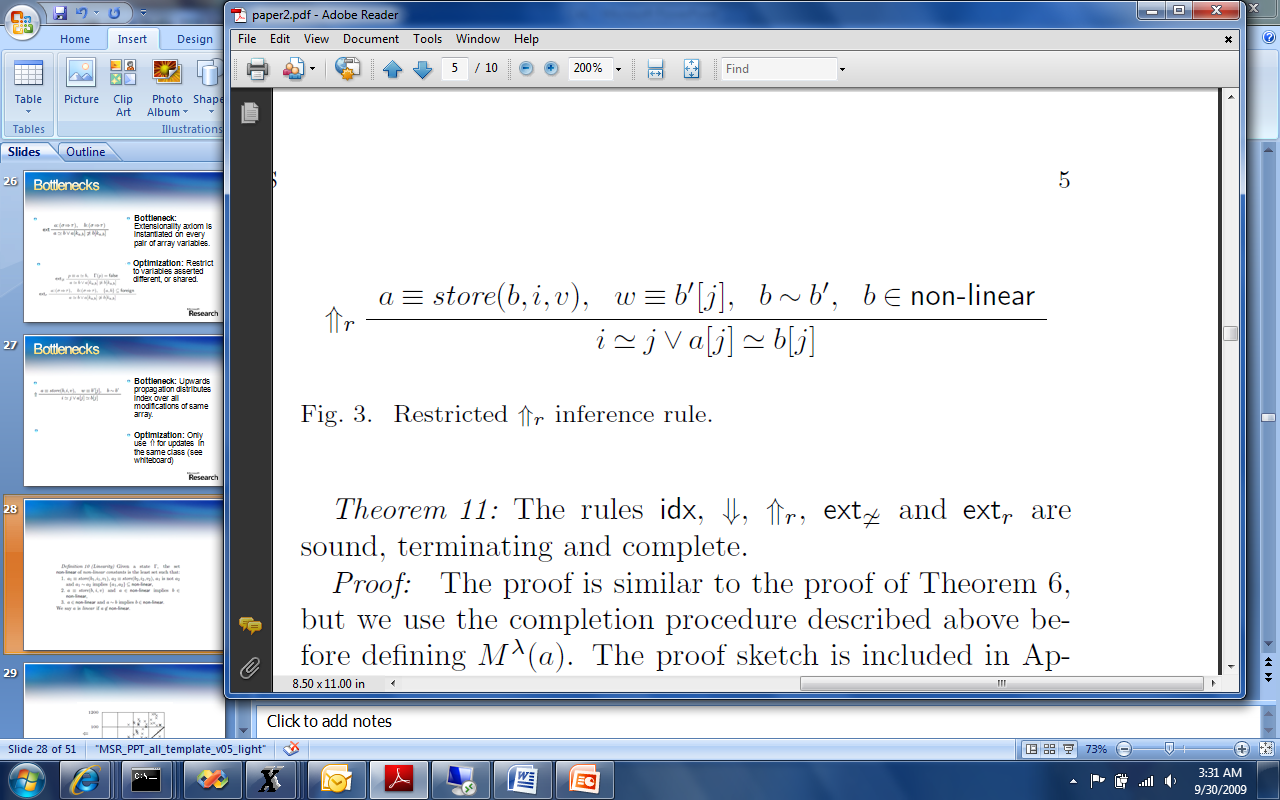 Polynomials
Dejan Jojanovich,
Leonardo de Moura
IJCAR 2012
Non-linear arithmetic
One of key ideas: Use partial solution to guide the search
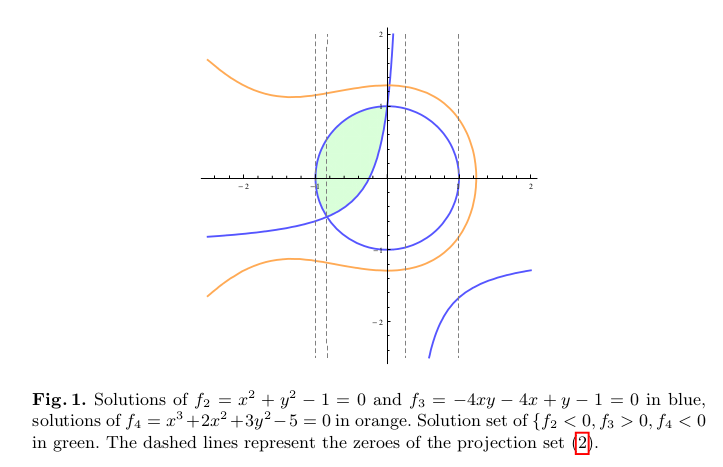 Feasible Region
What is the core?
Quantifiers
Equality-Matching
[de Moura, B. CADE 2007]
Quantifier Elimination
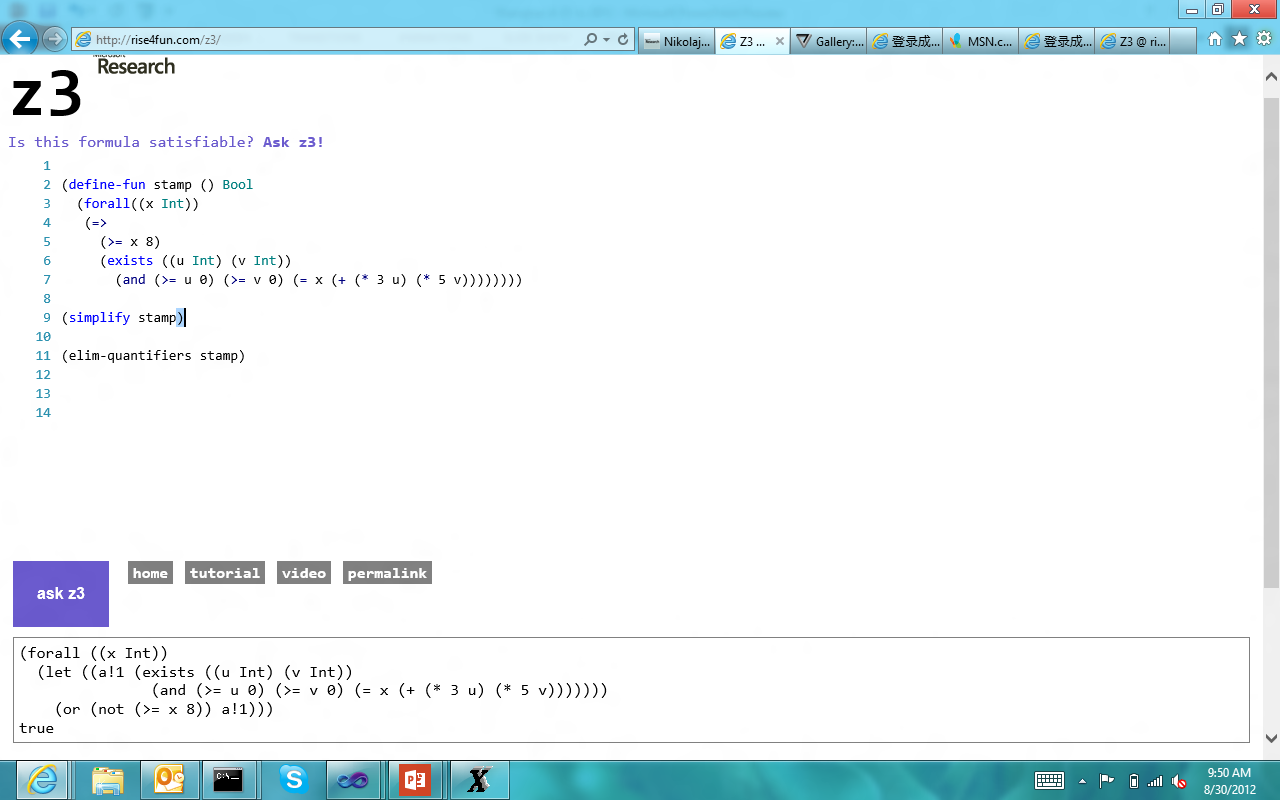 Presburger Arithmetic, Algebraic Data-types,
Quadratic polynomials

	SMT integration to prune branches
[B.  IJCAR 2010]
MBQI: Model based Quantifier Instantiation
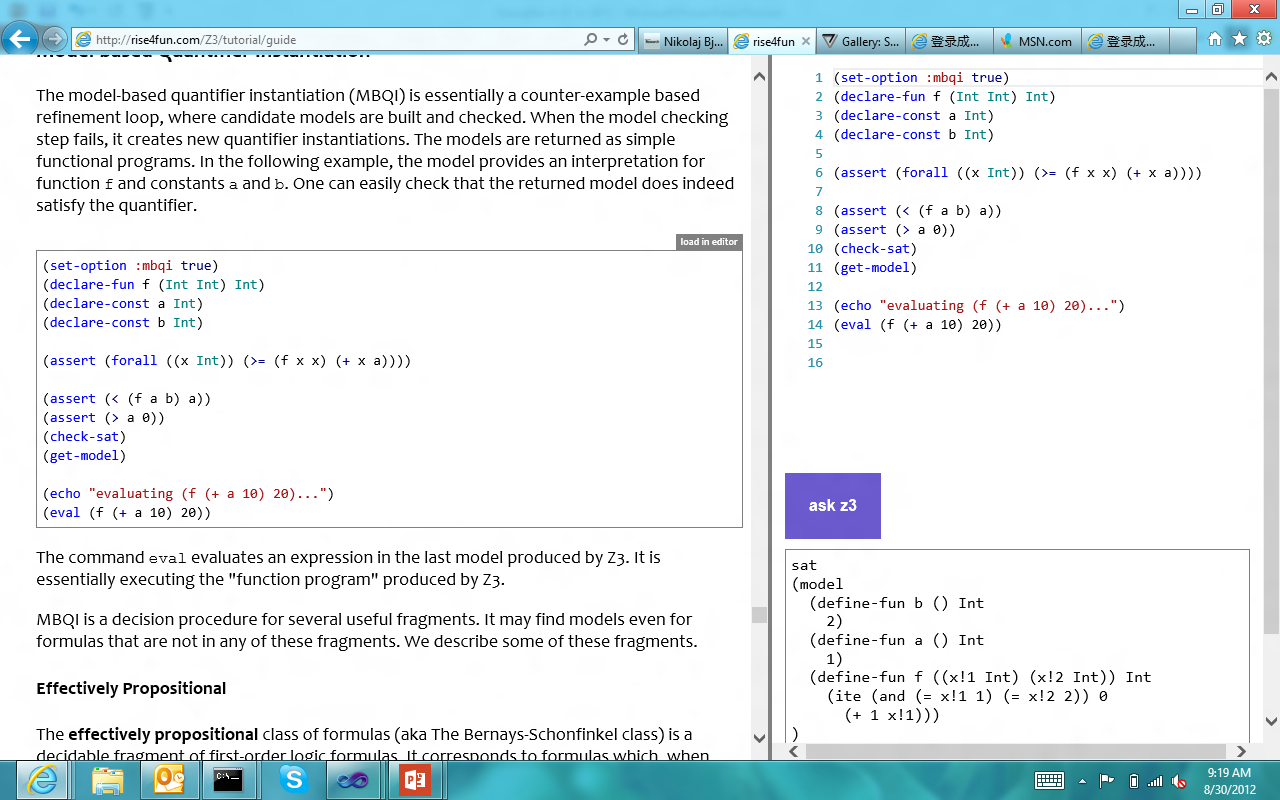 [de Moura, Ge. CAV 2008]
[Bonachnia, Lynch, de Moura CADE 2009]
[de Moura, B. IJCAR 2010]
Superposition
[de Moura, B. IJCAR 2008]

(disabled in release 4.1)
Solving Fixed-points
[Hoder, B SAT 2012]
Motivation: Recursive Procedures
mc(x) = x-10 			  	if x > 100
mc(x) = mc(mc(x+11))   	if x  100 

assert (mc(x)  91)
Motivation: Recursive Procedures
Motivation: Recursive Procedures
Motivation: Recursive Procedures
Program Verification as SMT
[Bjørner, McMillan, Rybalchenko, SMT workshop 2012]
Program Verification (Safety) 

as 	Solving fixed-points

as	Satisfiability of Horn clauses
Procedures  Horn Formulas
Summary as commands
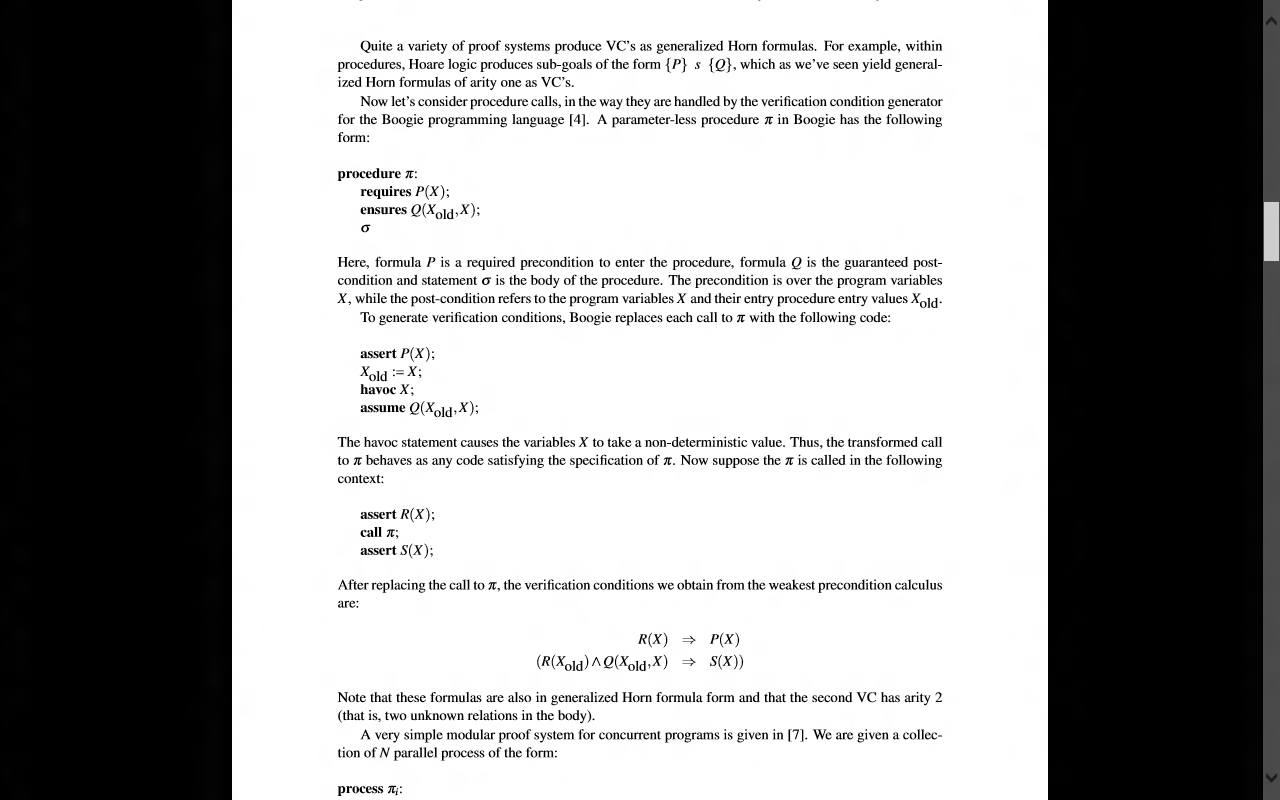 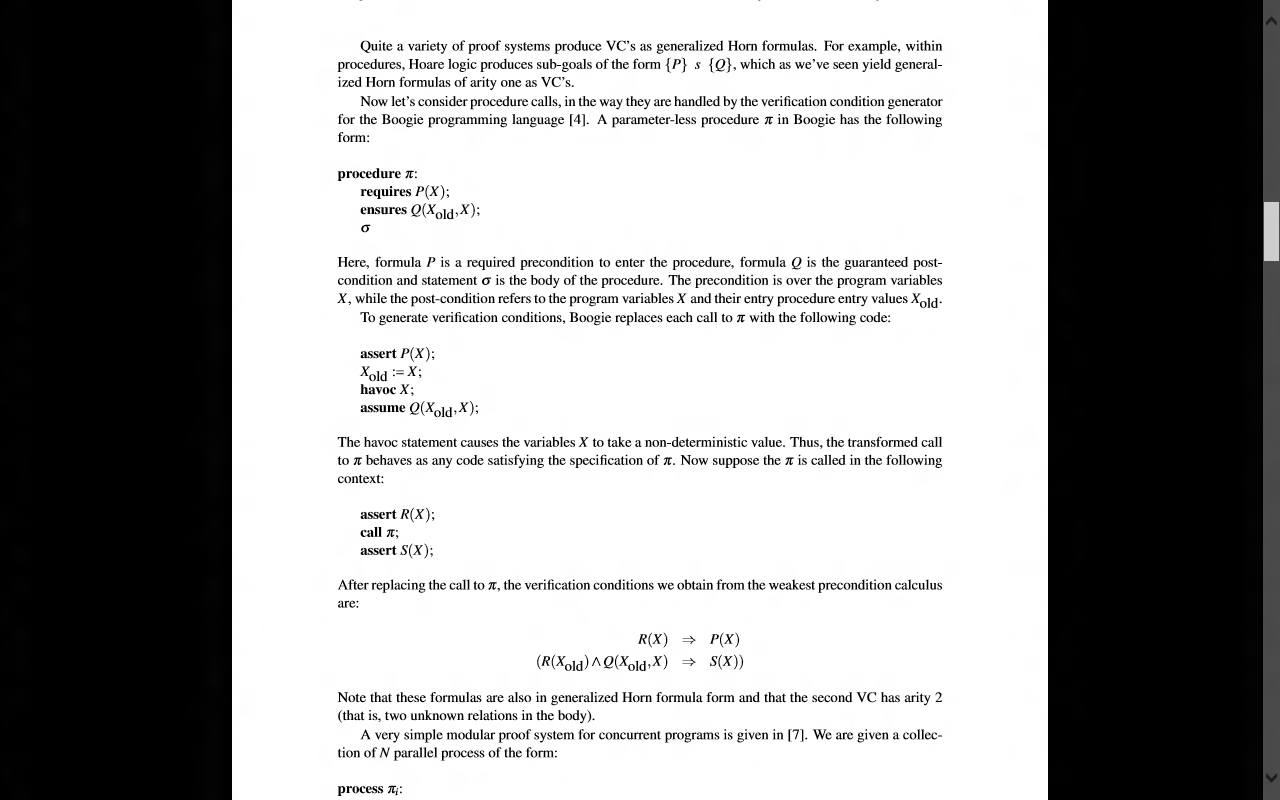 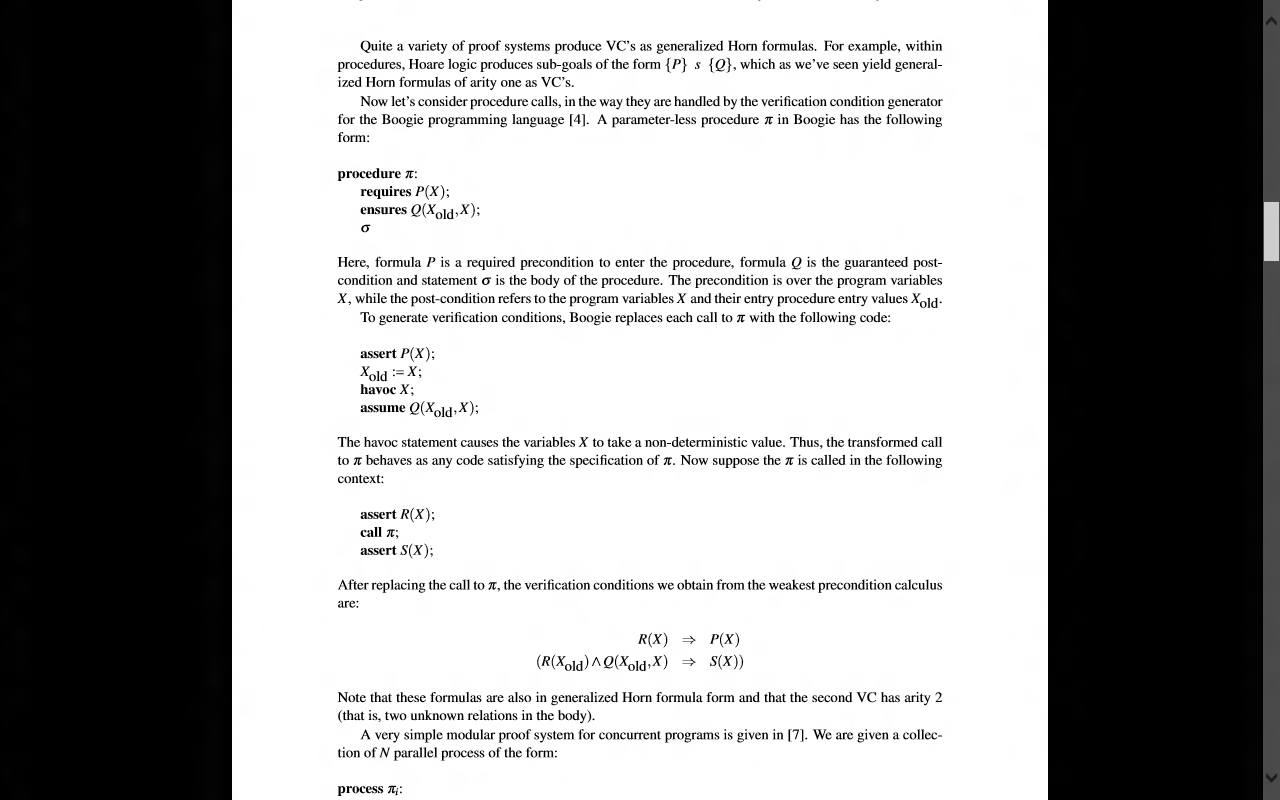 Verifying procedure calls
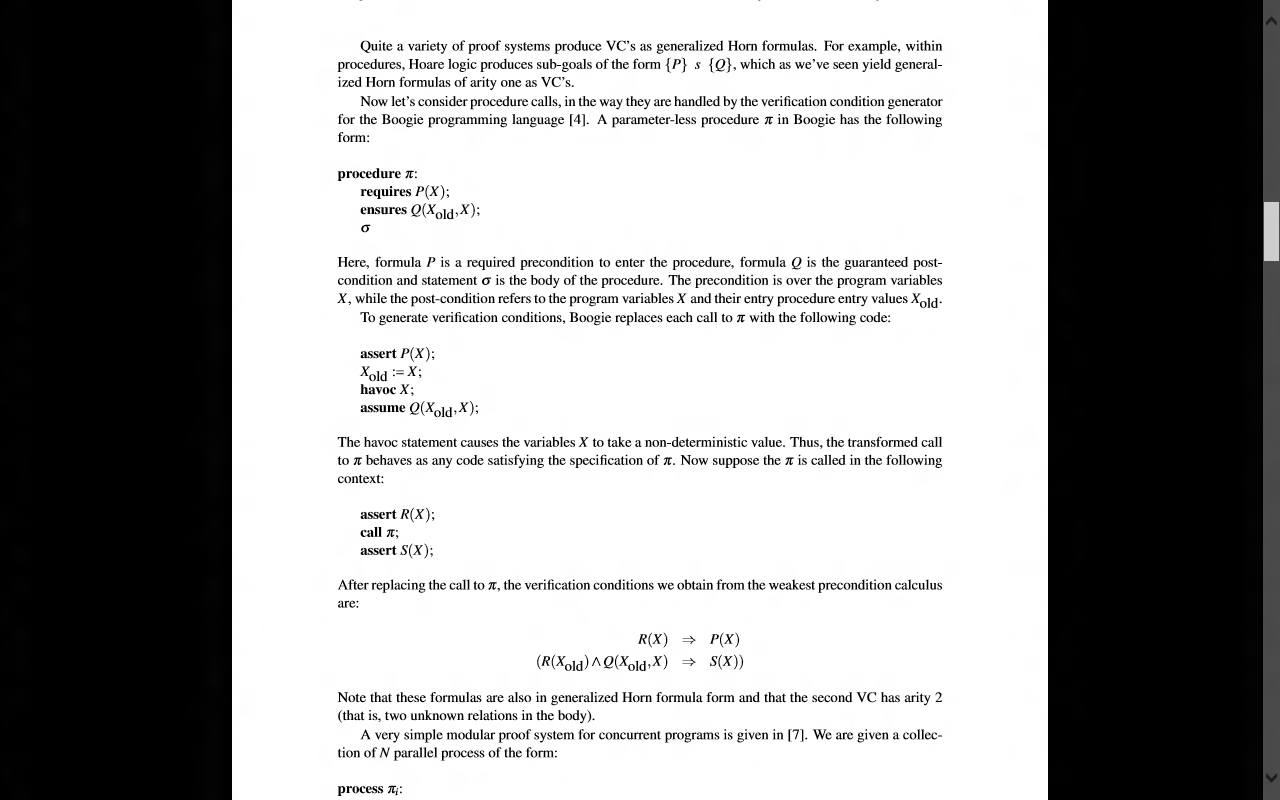 Modular Concurrency  Horn Clauses
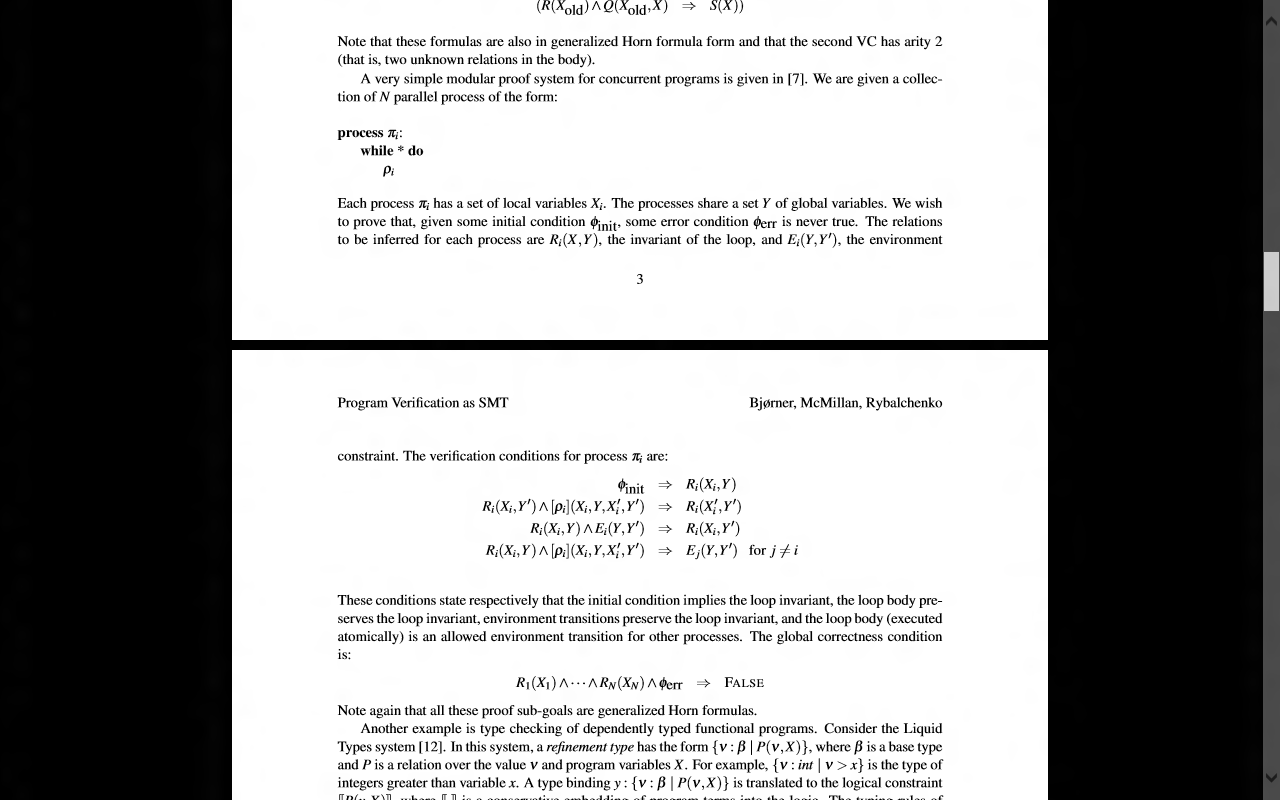 [Predicate Abstraction and 
 Refinement for Verifying 
 Multi-Threaded ProgramsAshutosh Gupta, Corneliu Popeea,
Andrey Rybalchenko, POPL 2011]
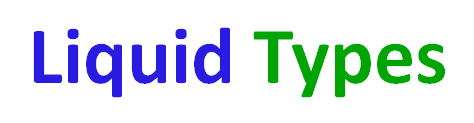  Horn Clauses
Extract sufficient Horn Conditions
Generalized Horn Formulas
Generalized Horn Formulas
A New PDR Engine for Fixedpoints
PDR (aka. IC3) – Property Directed Reachability algorithm
Breakthrough in Symbolic Model Checking of Hardware [Aaron Bradley, VMCAI 2011]


Transition 		Decomposes main stepsSystem 		÷ priority queueFormulation 	
Procedures            	Regular vs. Push Down systems
Beyond 		Linear Real Arithmetic
Propositional 	- Timed Automata Decision ProcedureLogic 			- Interpolants from models
Original Algorithm Description in code.
Tough to digest. Rule + strategy description could help deconstruct the steps.
Original Algorithm Applies to Hardware (Finite State Automata). 
Software has procedure calls.
Original Algorithm is for Finite State Systems
Open question what it meant to incorporate 
Infinite State systems (= theories)
[Hoder & Bjørner, SAT 2012]
PDR as a Transition System
PDR as a Transition System
PDR a visual overview
Is                                                                     valid?
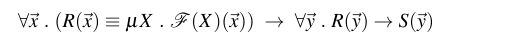 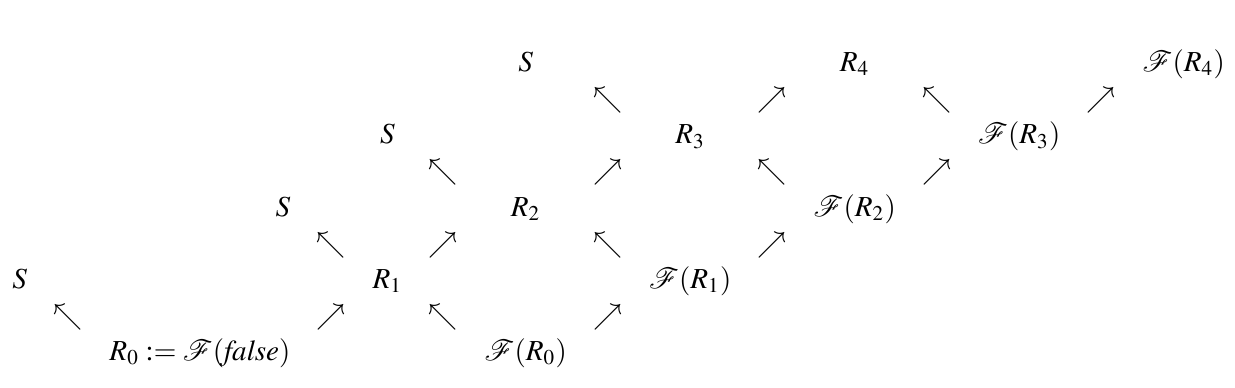 Search for over-approximations of states
PDR
Is                                                                     valid?
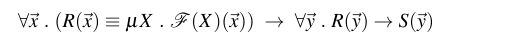 PDR
Is                                                                     valid?
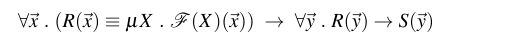 PDR
Is                                                                     valid?
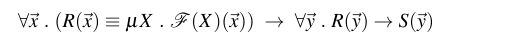 Main Invariant is established for N = 1
PDR
Is                                                                     valid?
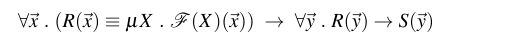 PDR
Is                                                                     valid?
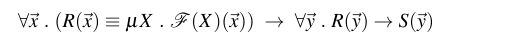 PDR
Is                                                                     valid?
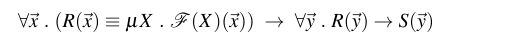 PDR
Is                                                                     valid?
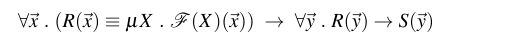 Etc.
PDR
Is                                                                     valid?
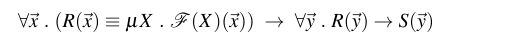 Etc.
PDR
Is                                                                     valid?
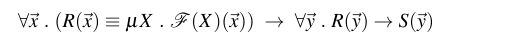 PDR
Is                                                                     valid?
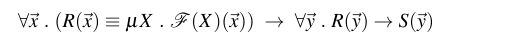 PDR
Is                                                                     valid?
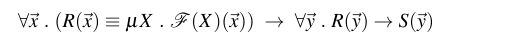 PDR
Is                                                                     valid?
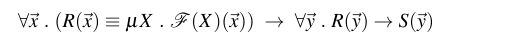 PDR
Is                                                                     valid?
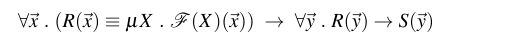 PDR
Is                                                                     valid?
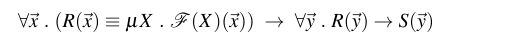 Monotonicity of F
PDR
Is                                                                     valid?
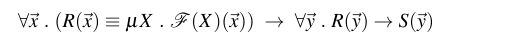 PDR
Is                                                                     valid?
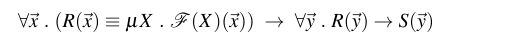 PDR
Is                                                                     valid?
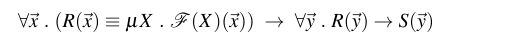 PDR
Is                                                                     valid?
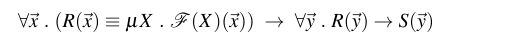 Non-linear fixed-points
Recall:
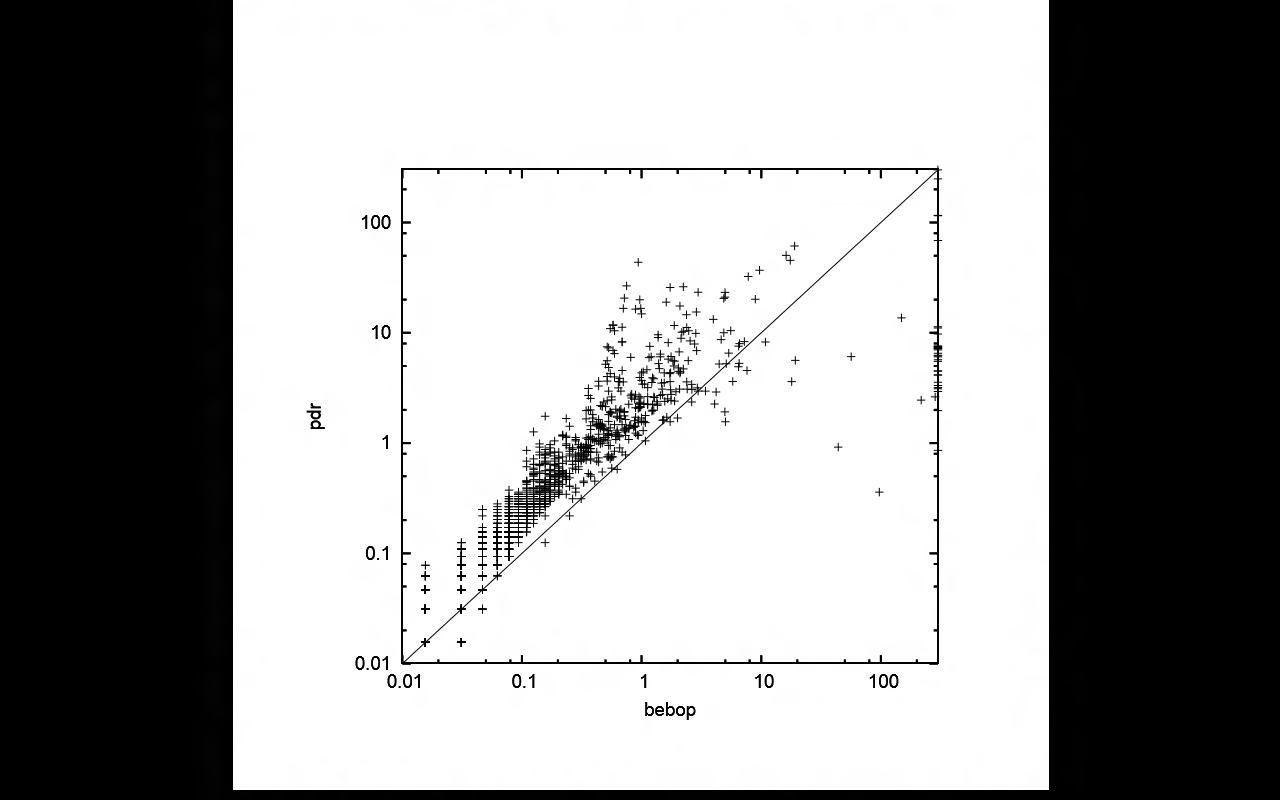 Non-linear transformers
M(87)  
= M(M(98)) 
= M(M(M(109))) 
= M(M(99))
= M(M(M(110))) 
= M(M(100)) 
= M(M(M(111))) 
= M(M(101)) 
= M(91) 
= M(M(102)) 
= M(92) 
= M(M(103)) 
= M(93)  …
Benchmarks from the SLAM
Research toolkit
Search: Mile-high perspective
Modern SMT solver
Conflict Clauses
Decisions: Assignments
Conflict
Resolution
Fixedpoint solver
Conflict 
Resolution
Arithmetic
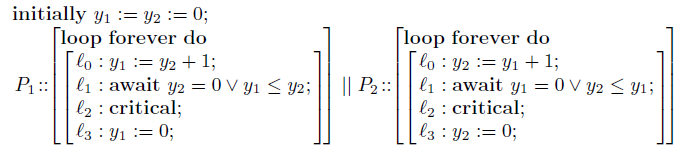 R(0,0,0,0). 						                  Initial states
T(L,M,Y1,Y2,L’,M’,Y1’,Y2’)R(L,M,Y1,Y2)   R(L’,M’,Y1’,Y2’)        Reachable states 
R(2,2,Y1,Y2)  false 			                       Is unsafe state reachable?
Step(L,L’,Y1,Y2,Y1’)  T(L,M,Y1,Y2,L’,M,Y1’,Y2)		              P1 takes a step
Step(M,M’,Y2,Y1,Y2’)   T(L,M,Y1,Y2,L,M’,Y1,Y2’)		              P2 takes a step
Search: Mile-high perspective
Conflict Resolution
Conflict Propagation
Conflict Propagation
PDR(T): Conflict Resolution
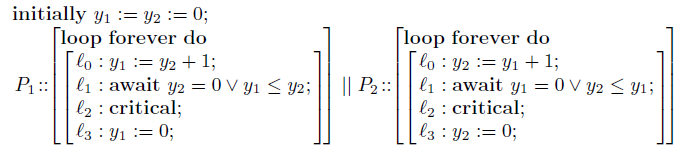 Conflict Resolution
PDR(T): Conflict Resolution
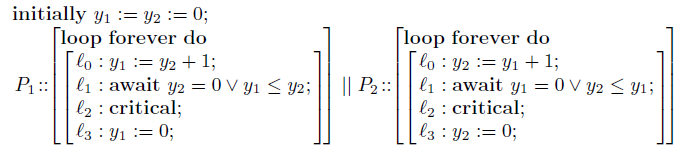 Conflict Resolution
Conflict Propagation
Conflict Propagation
PDR(T): Generalization from T-lemmas
PDR(T): Generalization from T-lemmas
PDR(LRA): Timed automata
N+1 degrees of separation
Objective: 
	synthesize inductive invariant proving property.

Reaching objective with interpolants: 	Synthesize interpolants, use for proving invariants.	  Be admired.	Synthesize interpolants, evaluate on random formulas. 	Admire them.
	Write papers about interpolants. 		Admire the theorems.	Review papers about generating interpolants. 	  Watch Kevin Bacon.

Reaching objective with PDR:	…. Nevertheless, interpolants sneak in.
What is a Craig Interpolant?
PDR(T): Interpolants as a side-effect
Summary: PDR
Symbolic Software Model Checking as:
  Quantified Horn Clause Satisfiability Modulo Theories

PDR Generalized:
as an abstract Transition System
for Horn Clause Satisfiability over Theory of Arithmetic

Using Farkas to generalize failed counter-example traces 
Difference Logic – a Model Checking algorithm for Timed Automata
Interpolants from Model refinements- Propagate also properties for predicates (so far inefficient)

	http://rise4fun.com/Z3Py/tutorial/fixedpoints
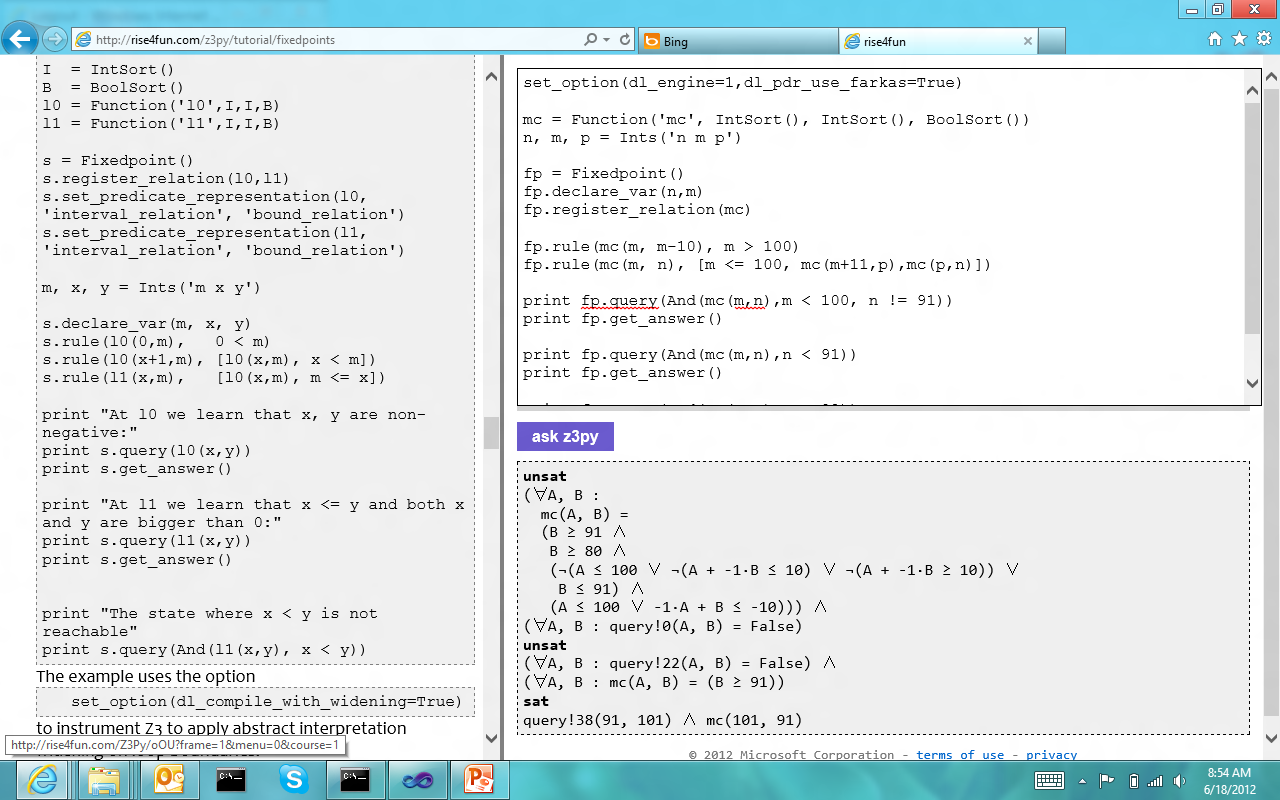 Summary
Deduction with SMT solvers is central to
	software analysis, testing and verification tools
	Many problems can be reduced to an SMT problem

Research on SMT:
Efficient algorithms, data-structures, programming
Raise the bar of supported theories
Raise the bar of reduction (e.g., model checking as SMT)

Common algorithmic traits:
-  Cooperation between model and proof search.